Coupled Hydro-Mechanical Response of a dual porosity coal seam
EGEE 520
Shugang Wang
[Speaker Notes: Mere]
Introduction
Dual porosity media
Matrix block 1: high porosity, low permeability 

 Fracture system 2: low porosity, high permeability
a
b
Migration process of gas in dual porosity coal seams
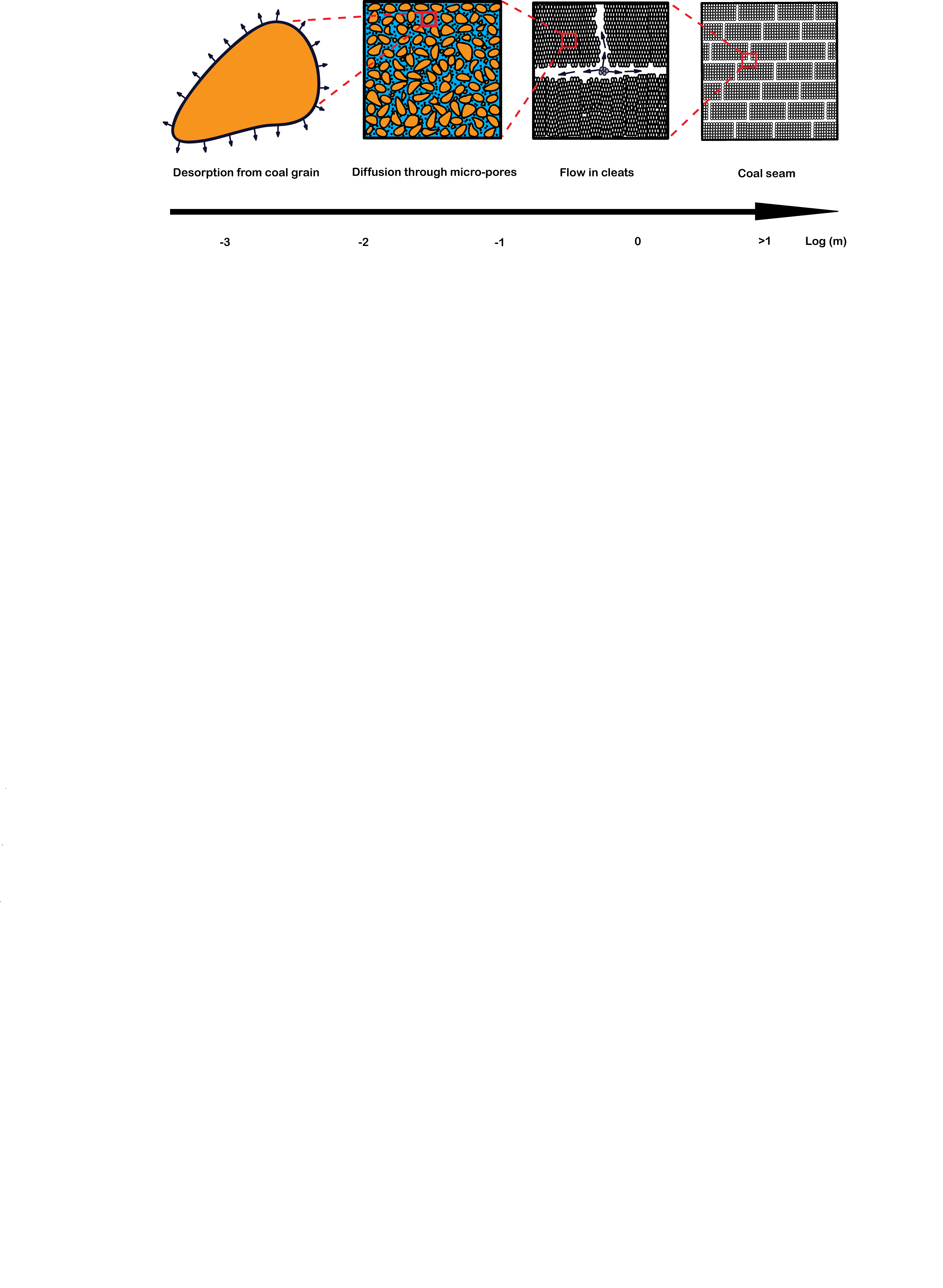 [Speaker Notes: Mere]
Introduction
Coupled physical behavior in dual porosity coal seams
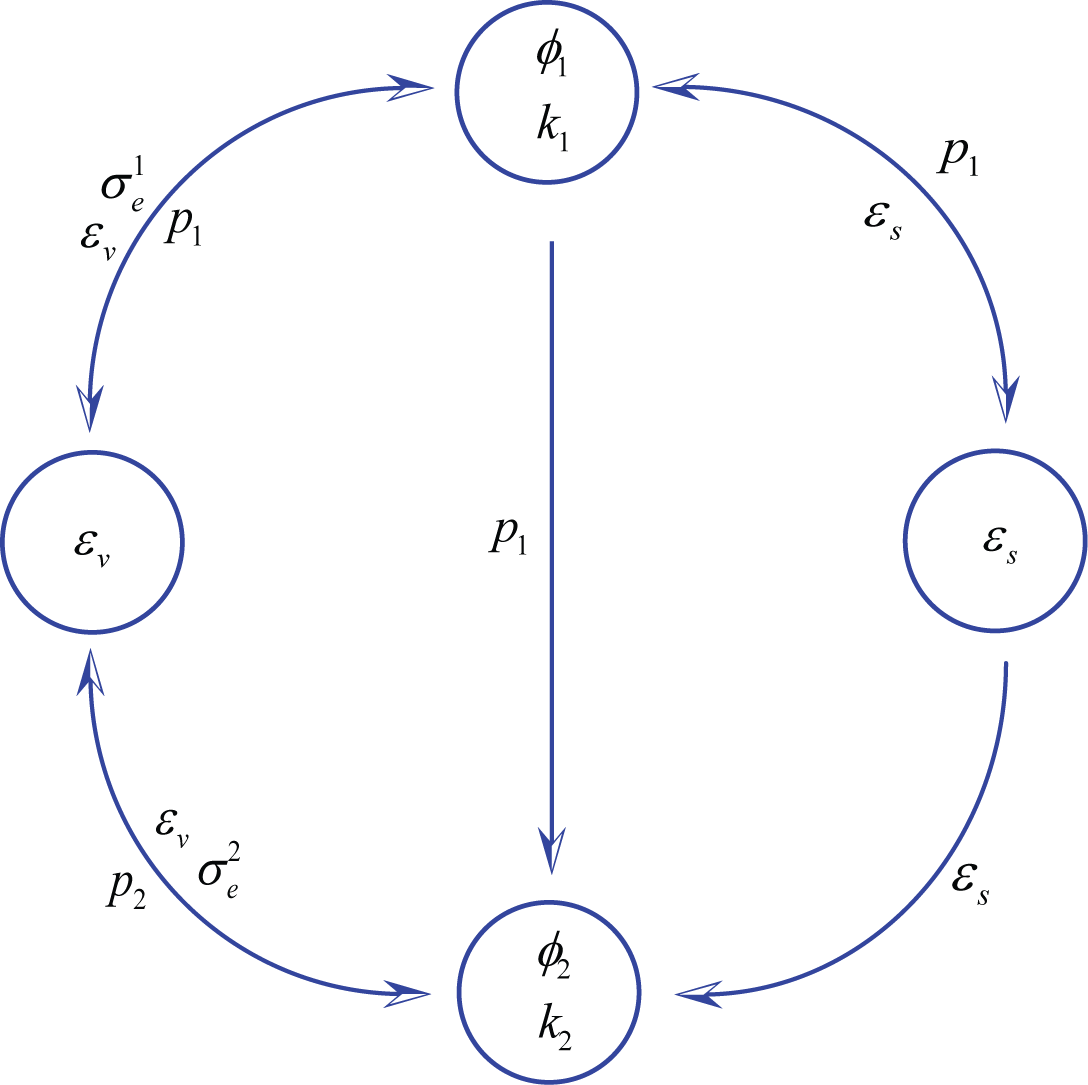 Volumetric strain

 Porosity of matrix

 Permeability of matrix

 Porosity of fracture

 Permeability of fracture

Sorption or desorption 
              -induced strain
Governing Equations
Mechanical Behavior with hydrological and sorption effects
Hydrological Behavior
Fracture
Matrix
Formulation
Models

Axial Symmetric Stress-Strain                                       uaxi, w

Diffusion Equation (matrix)                                             p1

Diffusion Equation (fracture)                                           p2
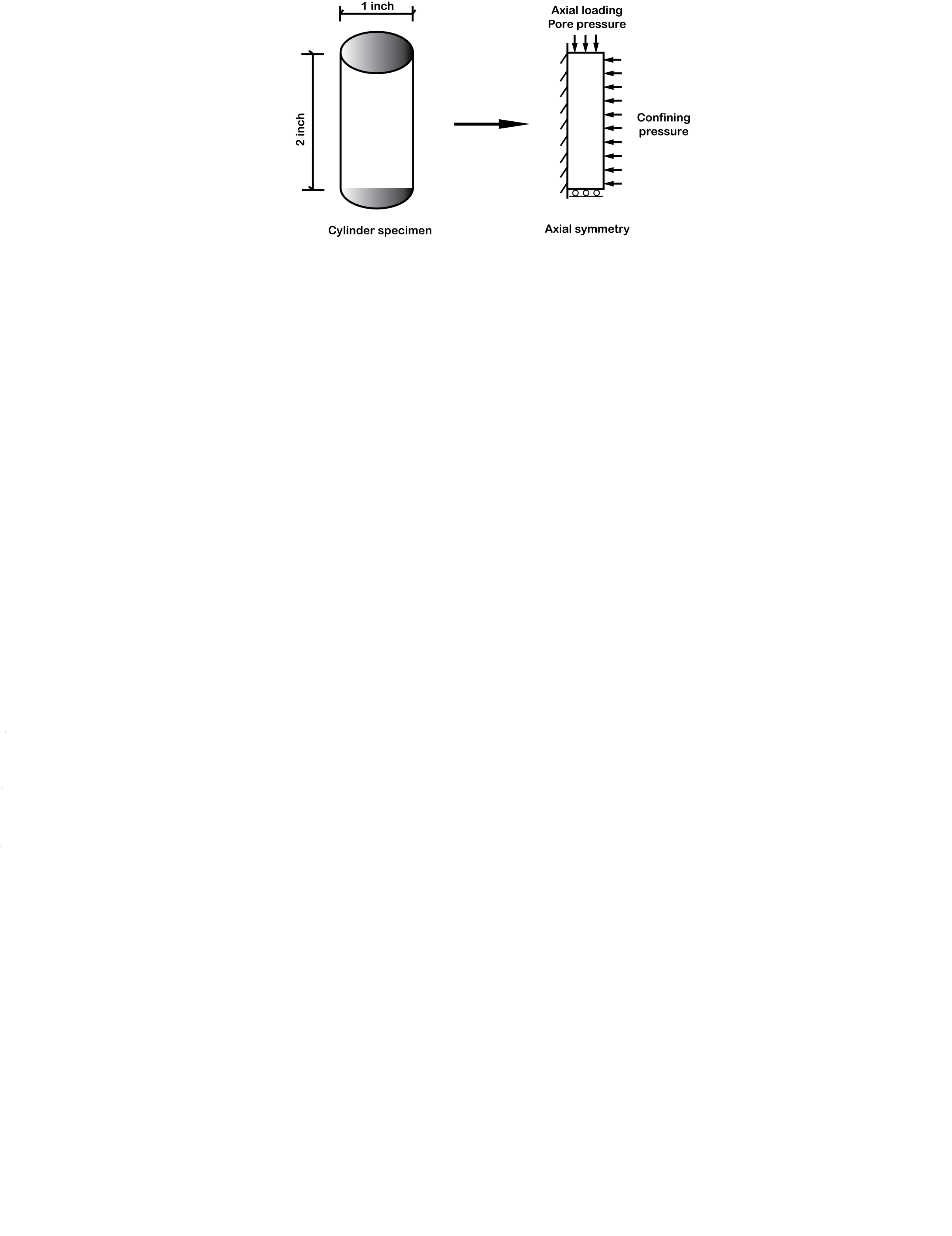 BCs and ICs
Solution
Gas flow in matrix and fracture
Matrix pore pressure and permeability evolution
Solution
Matrix storativity and volumetric strain
Fracture pore pressure and permeability evolution
Validation
Pressure transient in a typical dual-porosity reservoir
Measured data
Calculation
slope change due to fluid supply from matrix to fractures
(Bai and Elsworth, 2000)
Pressure transient in a dual-porosity coal seam
Parametric study
In situ stress
Bulk modulus ratio
Fracture spacing
Conclusions and future work
Conclusions
Gas sorption  or desorption is the primary mechanism for either gas sequestration (sorption) or production (desorption)
 The greater the ratio of coal bulk modulus to coal grain modulus, the more rapid the reduction in matrix permeability ratio
The lower the in situ stresses, the more rapid the reduction in matrix permeability ratio 
 Injection-induced permeability within the fracture system initially increases and subsequently decreases as sorption induced stress builds up
 Initial matrix permeability and fracture spacing has important effects on the timing of gas flow in matrix ( 1        -1  and 1        2)
Future work
Consider thermal effects
Image mechanical failure process under constant loading rate
Damage factor
Failure criterion
References
C Zhao, TP Xu, S Valliappan - Computers & structures, 1994 
D Elsworth, M Bai - J. Geotech. Eng. Div., ASCE, 1992
GI Barrenblatt, P Zehltov Iu, IN Kochina – J Appl Math Mech, 1960
H Zhang, J Liu, D Elsworth - Int. J. Rock Mech., Min. Sci., 2008
I Gray - SPE Reserv. Eng, 1987 
JE Warren, PJ Root - SPE Journal, 1963
JP Seidle, DJ Jeansonne, DJ Erickson - SPE, 1992
J Rutqvist, CF Tsang - Environ Geol , 2002
J Yi, IY Akkutlu, CÖ Karacan, CR Clarkson - Int J of Coal Geol , 2009
M Bai, D Elsworth, JC Roegiers - Water. Resour. Res., 2003
M Bai, D Elsworth, ASCE, 2000
S Valliappan, Z Wohua - J. Numer. Anal. Methods Geomech, 1996
S Harpalani, RA Schraufnagel - Fuel, 1990
S Harpalani, G Chen - Geotech. Geol. Eng, 1997
T Xu, CA Tang, TH Yang, WC Zhu, J Liu - Int. J. Rock Mech. Min. Sci., 2006
WC Zhu, J Liu, JC Sheng, D Elsworth - Int. J. Rock Mech. Min. Sci., 2007 
YS Wu, K Pruess, Persoff - Transp. in P. Media. , 1998
Y Wu, J Liu, D Elsworth, in Submittal, 2009
Y Zhao, Y Hu, B Zhao, D Yang - Transp. in P. Media. , 2004
Y Zhao, Z Jin, J Sun – J Appl Math Mech, 1994